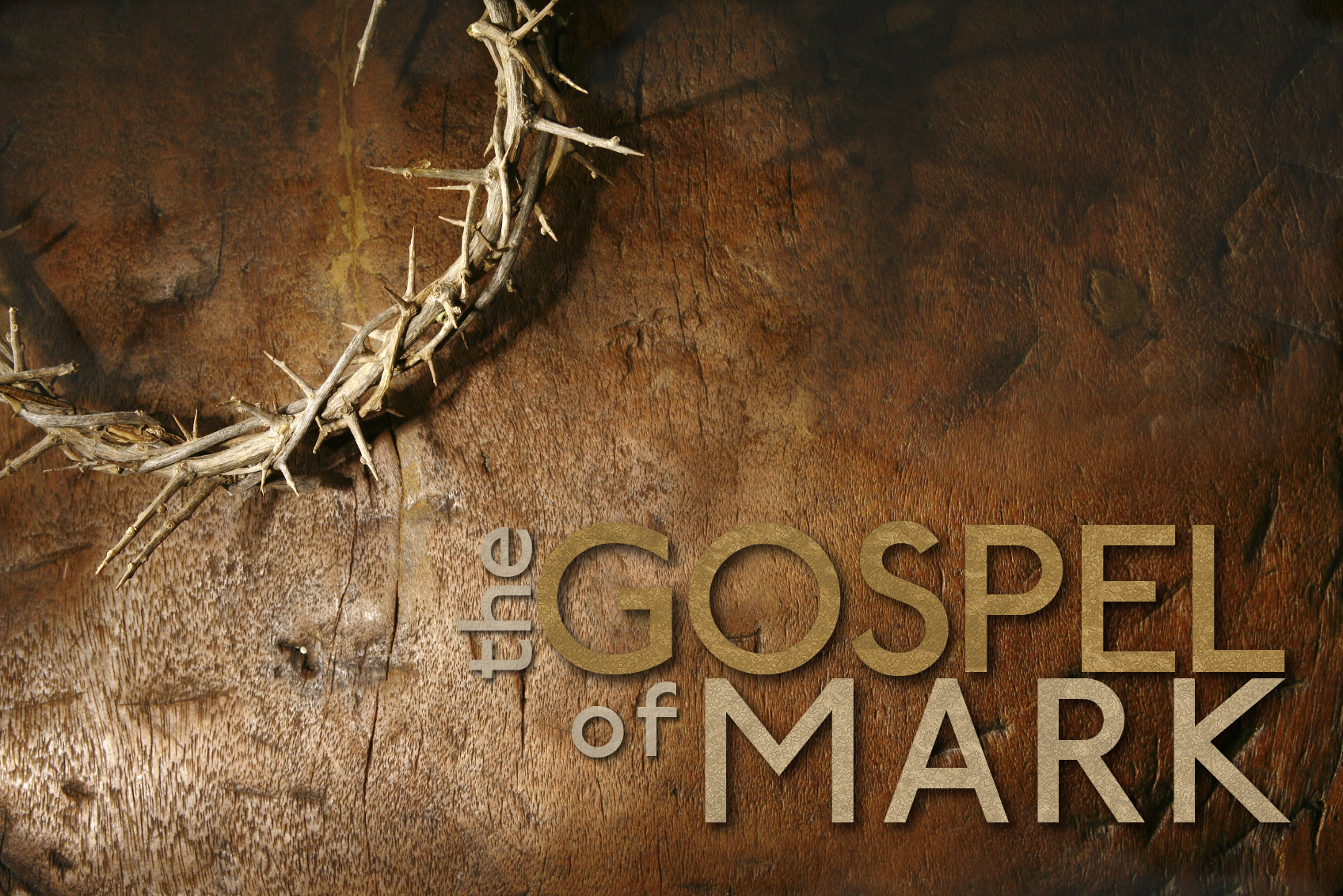 Fruitless
Mark 11:12-21
The Authenticity, Affliction and Authority of Jesus Christ, the Son of God
Mark 11:12-15
12 On the next day, when they had left Bethany, He became hungry. 13 Seeing at a distance a fig tree in leaf, He went to see if perhaps He would find anything on it; and when He came to it, He found nothing but leaves, for it was not the season for figs. 14 He said to it, "May no one ever eat fruit from you again!" And His disciples were listening. 15 Then they came to Jerusalem. And He entered the temple and began to drive out those who were buying and selling in the temple, and overturned the tables of the money changers and the seats of those who were selling doves; 16 and He would not permit anyone to carry merchandise through the temple. 17 And He began to teach and say to them, "Is it not written, 'MY HOUSE SHALL BE CALLED A HOUSE OF PRAYER FOR ALL THE NATIONS'? But you have made it a ROBBERS' DEN." 18 The chief priests and the scribes heard this, and began seeking how to destroy Him; for they were afraid of Him, for the whole crowd was astonished at His teaching. 19 When evening came, they would go out of the city. 20 As they were passing by in the morning, they saw the fig tree withered from the roots up. 21 Being reminded, Peter said to Him, "Rabbi, look, the fig tree which You cursed has withered."
Mark 11:17-21
17 And He began to teach and say to them, "Is it not written, 'MY HOUSE SHALL BE CALLED A HOUSE OF PRAYER FOR ALL THE NATIONS'? But you have made it a ROBBERS' DEN." 18 The chief priests and the scribes heard this, and began seeking how to destroy Him; for they were afraid of Him, for the whole crowd was astonished at His teaching. 19 When evening came, they would go out of the city. 20 As they were passing by in the morning, they saw the fig tree withered from the roots up. 21 Being reminded, Peter said to Him, "Rabbi, look, the fig tree which You cursed has withered."
Big idea
A fruitless faith invites the wrath of God. So make sure your faith is not fruitless.
The analogy prepared (11:12-14)
12 On the next day, when they had left Bethany, He became hungry. 13 Seeing at a distance a fig tree in leaf, He went to see if perhaps He would find anything on it; and when He came to it, He found nothing but leaves, for it was not the season for figs. 14 He said to it, "May no one ever eat fruit from you again!" And His disciples were listening.
The scene (11:12-13) 
The situation (11:14)
Luke 13:6-9
A man had a fig tree which had been planted in his vineyard; and he came looking for fruit on it and did not find any. 7 And he said to the vineyard-keeper, “Behold, for three years I have come looking for fruit on this fig tree without finding any. Cut it down! Why does it even use up the ground?” 8 And he answered and said to him, “Let it alone, sir, for this year too, until I dig around it and put in fertilizer; 9 and if it bears fruit next year, fine; but if not, cut it down.”
The analogy performed (11:15-19)
15 Then they came to Jerusalem. And He entered the temple and began to drive out those who were buying and selling in the temple, and overturned the tables of the money changers and the seats of those who were selling doves; 16 and He would not permit anyone to carry merchandise through the temple. 17 And He began to teach and say to them, "Is it not written, 'MY HOUSE SHALL BE CALLED A HOUSE OF PRAYER FOR ALL THE NATIONS'? But you have made it a ROBBERS' DEN." 18 The chief priests and the scribes heard this, and began seeking how to destroy Him; for they were afraid of Him, for the whole crowd was astonished at His teaching. 19 When evening came, they would go out of the city.
The reconnaissance of the temple (11:15)
The rehearsing of the temple (history)
The History of Mount Moriah
God commanded Abraham to offer up his only son, Isaac, on Mount Moriah (2,100 BC - Genesis 22)
1,200 year later, David bought the threshing floor of Araunah the Jebustite and built an altar to the Lord on Mount Moriah (1,000 BC - 2 Samuel 24:18; 21)
Solomon built a glorious temple on Mount Moriah, overlaying it with gold, with all types of precious stones to glorify God (2 Chronicles 3-4)
Solomon’s temple destroyed by the Babylonians (587-586 BC – 2 Kings 25)
Temple rebuilt under Zerubbabel, then Ezra (516; 458 BC – Ezra)
Antiochus desecrates the temple leading to the Maccabean Revolt (167-160 BC)
Herod the Great “rebuilds/renovates” in glorious fashion the temple complex standing on Mount Moriah (20 BC).
Matthew 24:1-2
1 Jesus came out from the temple and was going away when His disciples came up to point out the temple buildings to Him. 2 And He said to them, “Do you not see all these things? Truly I say to you, not one stone here will be left upon another, which will not be torn down.”
* This came to pass in 70 AD when the Romans ransacked and burned the temple, not leaving one stone on top of another so as to retrieve the melted gold.
Mark 11:15-17
15 Then they came to Jerusalem. And He entered the temple and began to drive out those who were buying and selling in the temple, and overturned the tables of the money changers and the seats of those who were selling doves; 16 and He would not permit anyone to carry merchandise through the temple. 17 And He began to teach and say to them, "Is it not written, 'MY HOUSE SHALL BE CALLED A HOUSE OF PRAYER FOR ALL THE NATIONS'? But you have made it a ROBBERS' DEN."
Isaiah 56:7
Even those I will bring to My holy mountain. And make them joyful in My house of prayer. Their burnt offerings and their sacrifices will be acceptable on My altar; for My house will be called a house of prayer for all the peoples.
Jeremiah 7:11
Has this house, which is called by My name, become a den of robbers in your sight? Behold, I, even I, have seen it,’ declares the LORD.
The analogy performed (11:15-19)
15 Then they came to Jerusalem. And He entered the temple and began to drive out those who were buying and selling in the temple, and overturned the tables of the money changers and the seats of those who were selling doves; 16 and He would not permit anyone to carry merchandise through the temple. 17 And He began to teach and say to them, "Is it not written, 'MY HOUSE SHALL BE CALLED A HOUSE OF PRAYER FOR ALL THE NATIONS'? But you have made it a ROBBERS' DEN." 18 The chief priests and the scribes heard this, and began seeking how to destroy Him; for they were afraid of Him, for the whole crowd was astonished at His teaching. 19 When evening came, they would go out of the city.
The reconnaissance of the temple (11:15-17)
The rehearsing of the temple (history) 
The response of the religious leaders (11:18-19)
The analogy pondered (11:20-21)
20 As they were passing by in the morning, they saw the fig tree withered from the roots up. 21 Being reminded, Peter said to Him, ‘Rabbi, look, the fig tree which You cursed has withered.
The fullness of the curse (11:20)
The folly of fruitless faith (11:21)
A fruitless faith invites the wrath of God. So make sure your faith is not fruitless.
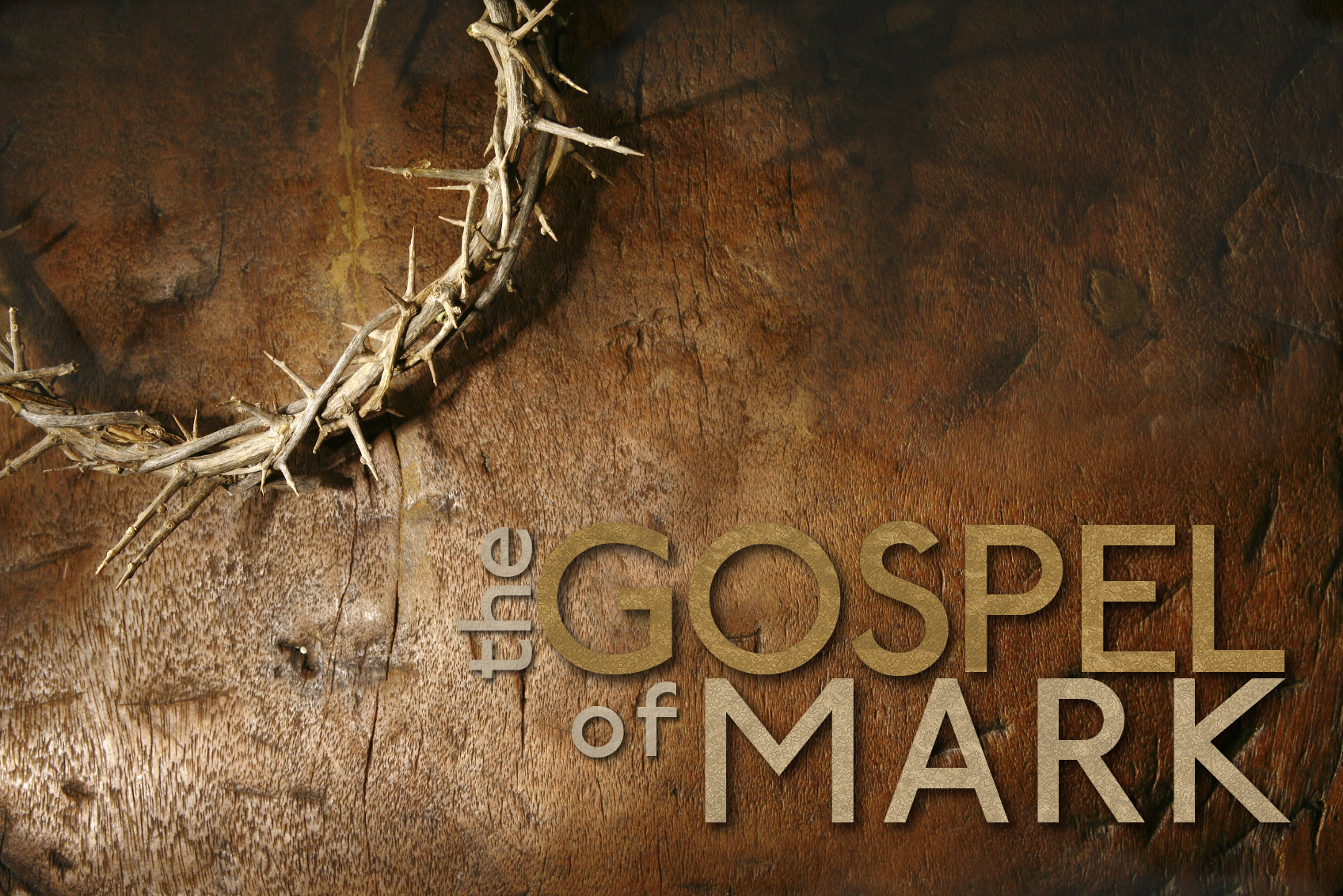 Fruitless
Mark 11:12-21
The Authenticity, Affliction and Authority of Jesus Christ, the Son of God